Reflective Money Moments
Questions to shift your financial life
Financial coaching is free and confidential
In our financial lives, reflective moments can bring quick and significant change, especially if you ask the right questions! Below we share some stories from our readers about the financial questions that triggered the reflective moments that made a substantial difference in their financial lives.
What’s the best financial decision you made?
01
Susan tells how she started reflecting about her finances by thinking back over her money decisions since she started working. This allowed her to realise that the one that made the biggest difference was automatic savings: setting up a monthly debit order that goes off her account on pay day. Ensuring that she always pays herself first, and making savings her top priority, was the best financial decision she had made.
What is one thing you could do today to improve your finances?
02
“This is the financial question that has given me the best reflective moments,” says Malika. “Having just one financial task to do today made it much easier to accomplish, but still added up to a really big shift in my finances each day.” Malika’s examples of one thing to do include reviewing her bank statement, reading an article about personal wealth, or reviewing her vehicle insurance.
Are you on track to meet your long-term goals?
03
“This question made me think about my long-term financial goals, my progress to meet these and what I could do to ensure success,” says Thandi. “I realized the most important goal was to pay off my home loan before retirement. "The financial coach helped her realise she could reach this goal by paying 10% more monthly into her home loan – and save on interest while doing so!”
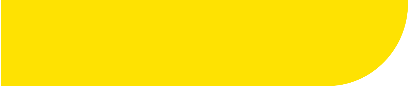 Call your dedicated toll-free number  
to access the ICAS services.
USSD *134*905# - to request a call-back
ACCESS FINANCIAL COACHING
JOIN OUR JULY MONEY CHALLENGE
Scan the code
Simply share one thing you’re proud of achieving on your financial journey so far with your financial coach.
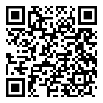 Contact your coach, we are a call or click away
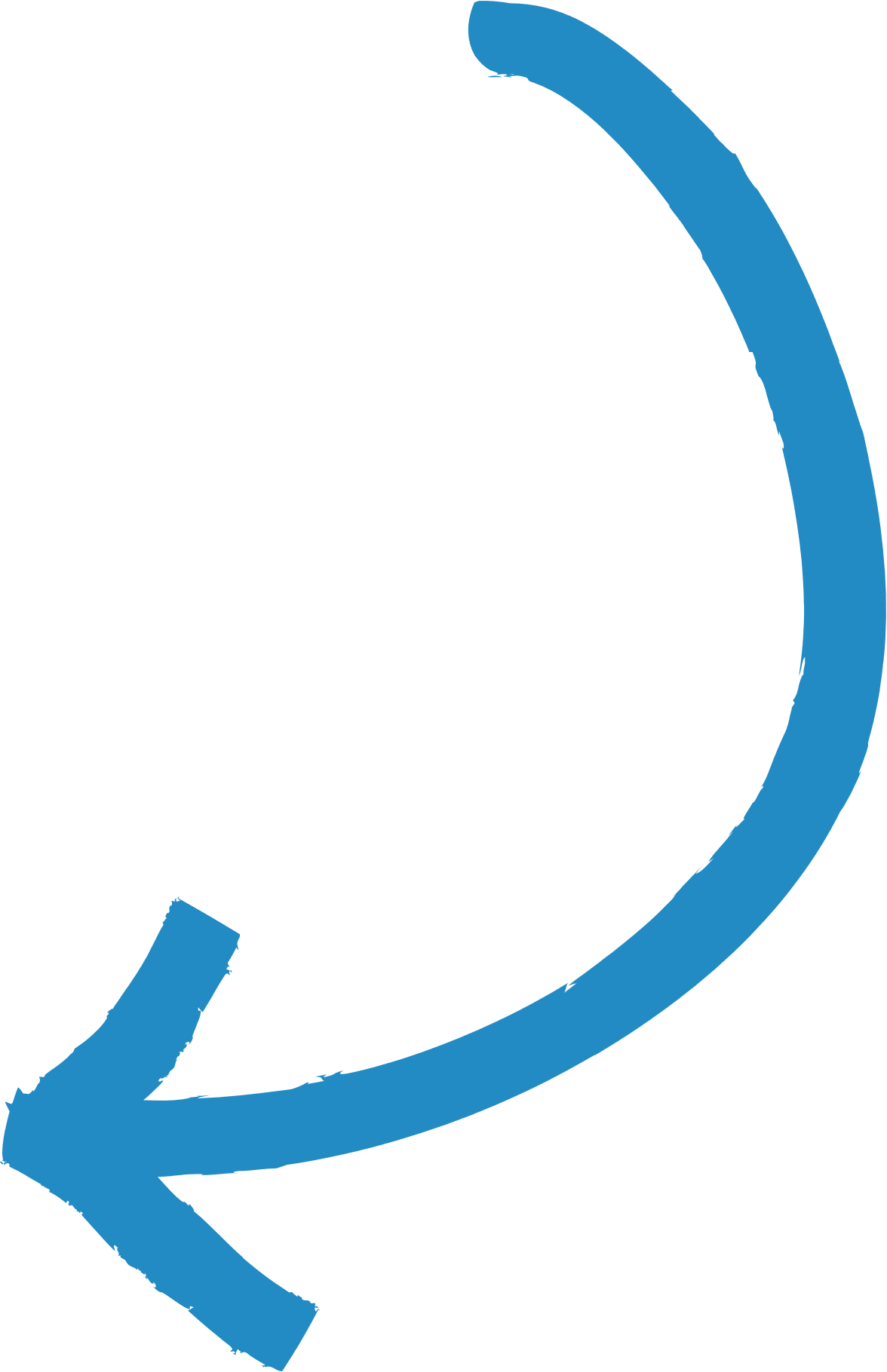 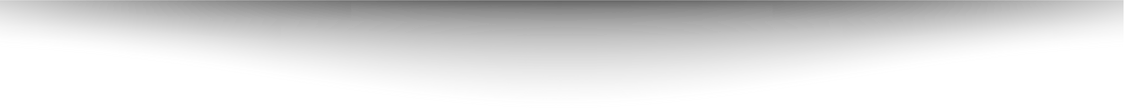 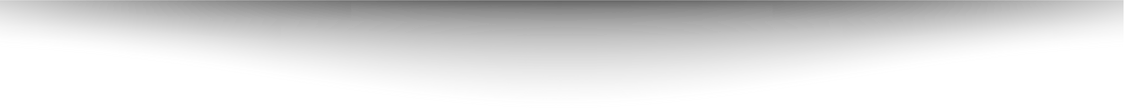 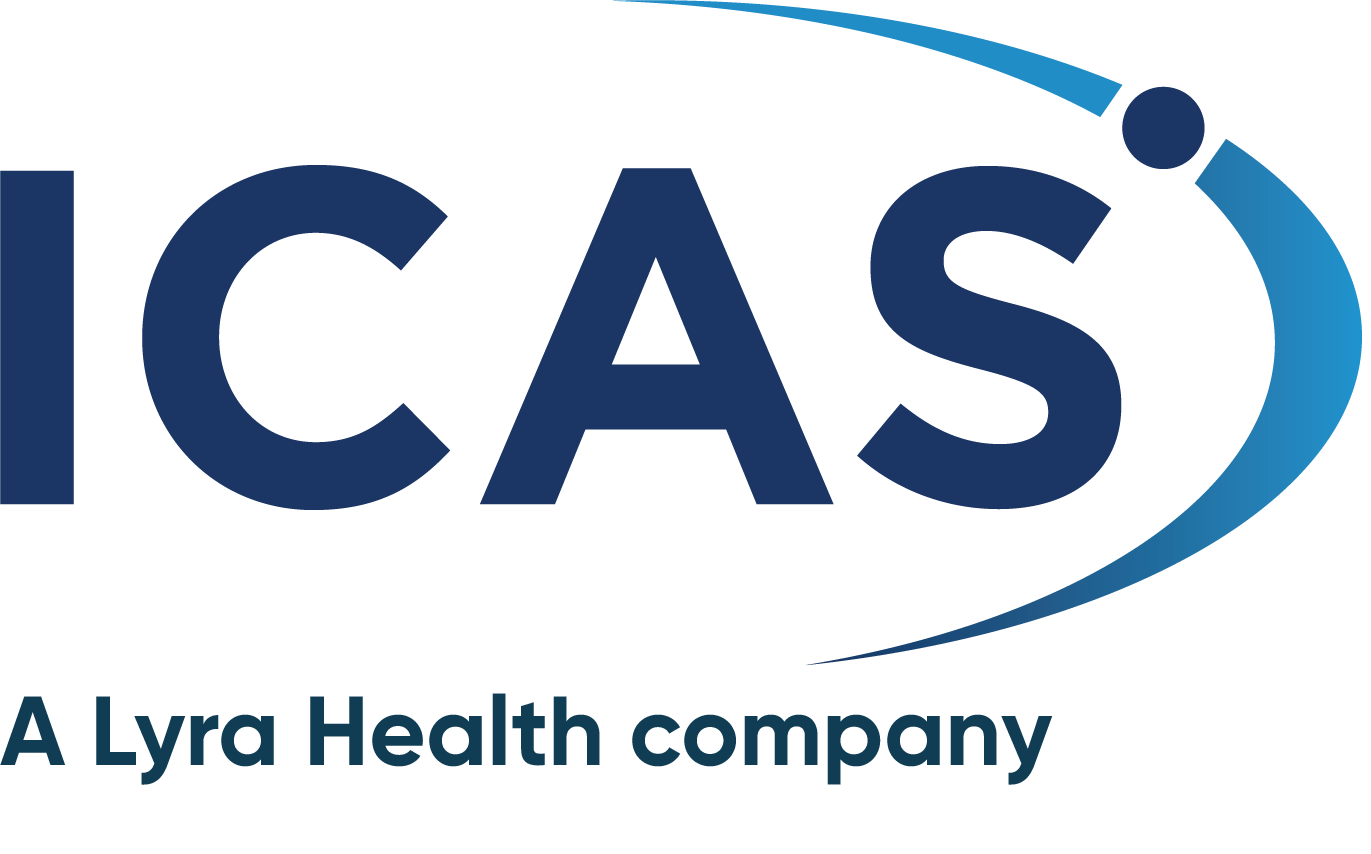